SIS-DTN: Tuesday 11/10 PM
SIS-DTN: Wed 11/11 PM
SIS-DTN Document Schedule
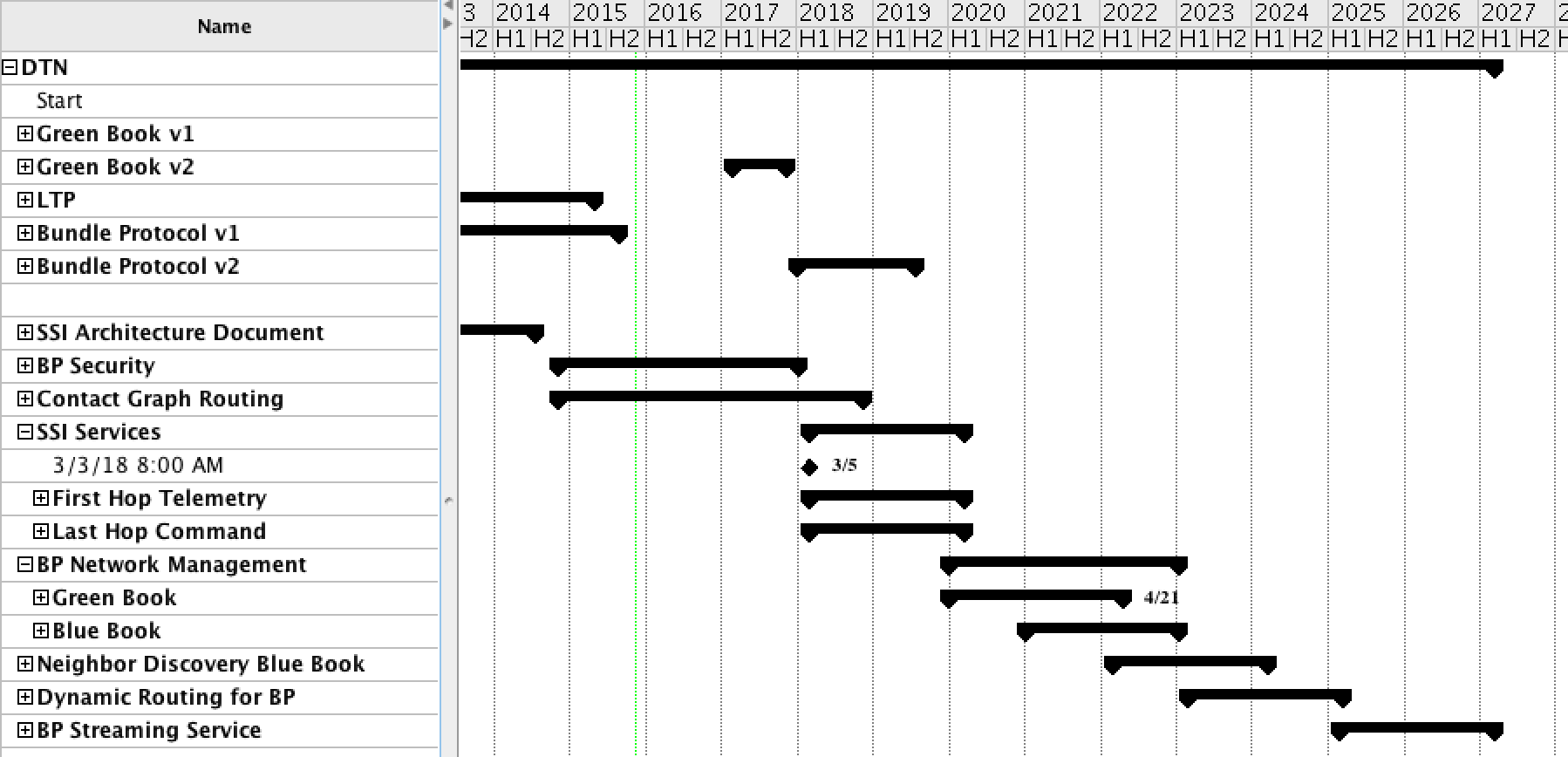 Current Projects Resources
Bundle Security
Book Editor: NASA (Dennis Iannicca)
Prototype 1: ION
Prototype 2: ????
Can leverage DTN2 implementation – shouldn’t be too difficult
Target: Done by end of CY2017
Scheduled Routing
Book Editor: NASA (Scott Burleigh)
Prototype 1: ION
Prototype 2: JAXA
Target: Done by end of CY2018
NASA DTN Project:Network Management
Asynchronous Management Protocol (AMP)
https://tools.ietf.org/html/draft-birrane-dtn-amp-01
Asynchronous Management Protocol Agent Application Data Model
draft-birrane-dtn-adm-agent-00
AMP Manager SQL Interface
https://tools.ietf.org/html/draft-birrane-dtn-ampmgr-sql-00
Asynchronous Management Architecture
draft-birrane-dtn-ama-01
NASA DTN Project:Security
Streamlined Bundle Security Protocol Specification
draft-birrane-dtn-sbsp-01
NASA DTN Project:DTN Network Configuration Tools
JPL’s ION Configurator
Linux and Mac applications (based off of Eclipse Models)
Allow configuration of the entire network at once (all the nodes, contact plan(s), …)
Assistants to e.g. form bidirectional links, verify the overall configuration, …
Generates a set of configuration files (1 set for each of the ION nodes)
NASA DTN Project:Configuration Kits
Set of scenarios using the CORE Virtualization capability in Linux (LXC)
‘Pre-set-up’ with ION configurations
Sample applications (bping, image transfer, etc.)
Background
Recap from Joint SIS-DTN / SEA-SEC Meeting Monday AM
Bundle Protocol for CCSDS
Think ‘IP for possibly-intermittently-connected environments’
A ‘bundle’ is a collection of blocks (like IPv6 extension headers, though blocks are more like first-class objects)
SIS-DTN is developing a security protocol for BP
Think IPSec-like for BP
Requirements:
Confidentiality, Integrity, Authentication services
‘Block’-layer granincrementally ularity 
Needs to be deployable
For Integrity and Authentication, don’t modify the ‘target’ blocks
Bundle Security Protocol, Streamlined Bundle Security Protocol
Defines mechanisms and formats, ciphersuites are an independent variable
“Why not just use Cryptographic Message Syntax”
SBSP and CMS
Recap from Joint SIS-DTN / SEA-SEC Meeting Monday AM
Don’t want to use exclusively CMS
APL has done some investigation with flight missions – CMS processing seems heavy-weight for them
Need (want) ciphersuites for space that would map to ‘dissociated signature, shared secret key’ (or, for encryption, just ‘shared secret key’)
Get the size of the BP security block down to a few bytes
Do want to support CMS
DLR is interested in using public-key infrastructure to support e.g. authentication of bundles to a remote (different agency) ground station for radiation
On the ground, processing power and bandwidth are more readily available
Current proposed solution: Merge the two approaches
Current SBSP with CMS
Recap from Joint SIS-DTN / SEA-SEC Meeting Monday AM
SBSP defines BP block types for both ‘SBSP-like’ and ‘CMS-like’ blocks


Way Forward
Proceed with current plan
Turn IETF draft into CCSDS book with appropriate modifications
Open Questions
For our book, look at adopting ciphercuites based on CCSDS SEA documents (I think they have an algorithms document, e.g.)
Should we roll in ciphersuites as appendices to the book?
Should we drop the BAB to follow bleeding-edge IETF?
Does signing the primary block and the previous-hop block get essentially the same (or enough) functionality?
Rationale for dropping BAB – BAB includes pre- and post- blocks
Post- block makes it difficult to do security
It looks like CMS defines a ‘detached’ ‘pre-shared-key’ ciphersuite
Does it really?
How can this be invoked from e.g. openssl?
Would this address the overhead concerns with CMS?  (maybe we don’t care given the current understanind with SEA)
Are the overhead concerns with CMS significant?
If we had the detached, pre-shared-key ciphersuite above…
Are the processing power concerns with CMS significant?
Isn’t all the cost in the actual crypto operations…?
BPSec for CCSDS Resources
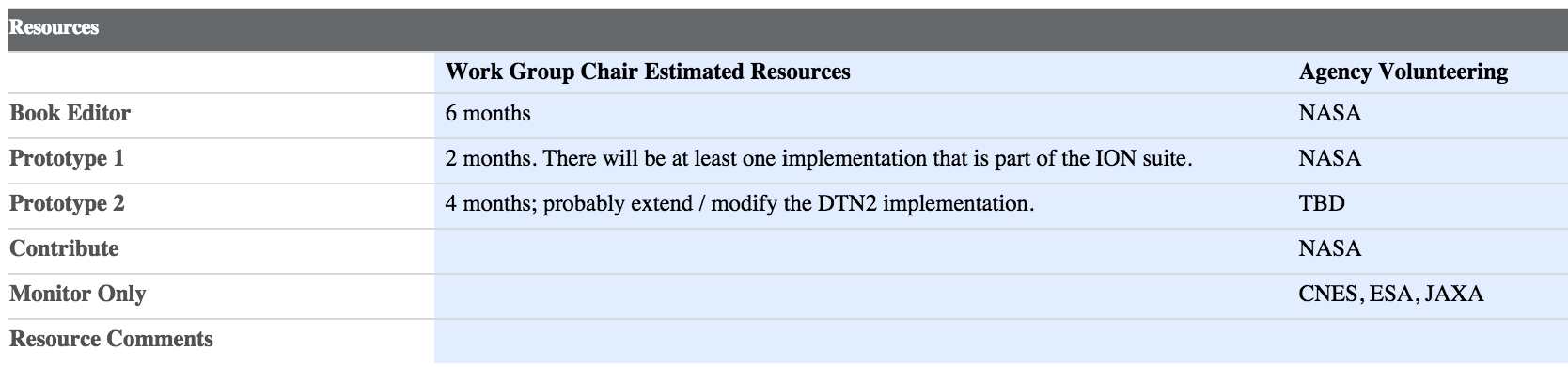 BPSec for CCSDS Schedule
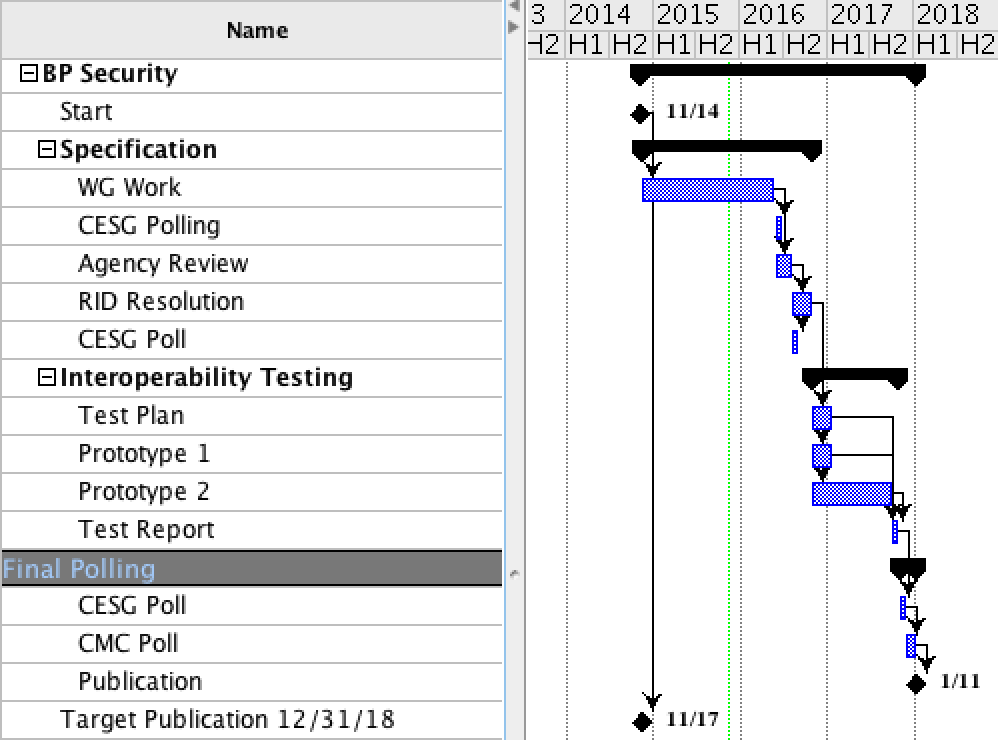 CCSDS Bundle Protocol Security – Next Steps
Start processing SBSP Internet Draft into CCSDS Document (Dennis)
Start looking at cryptographic algorithm choices (???)
Think about what ciphersuites we’ll want
Thoughts on rolling ciphersuites into the current book (as opposed to going and asking for more resources to do another book)?
SIS-DTN: Thurs 11/12 AM CGR Discussion
Discussion of how to present the work (content for the non-normative portion of the document)
Presentation by Scott Burleigh on how Contact Graph Routing works in the Interplanetary Overlay Network (ION) implementation
Discussion of possible metrics (e.g. total number of bytes delivered regardless of priority, delivery of bytes weighted by priority, etc.)
Discussion of assumptions (e.g. ‘there’s always more data to send than the system can support)
Scheduled Routing – Next Steps
Start preparing information for non-normative portion of the document
Come to agreement on assumptions and metrics
Start documenting the CGR implementation from ION for the normative portion of the document
SIS-DTN: Thurs 11/12 PM Streaming Discussion
DTN On ISS
Service should be active about January 2016
Differing Approaches to Bundle Streaming
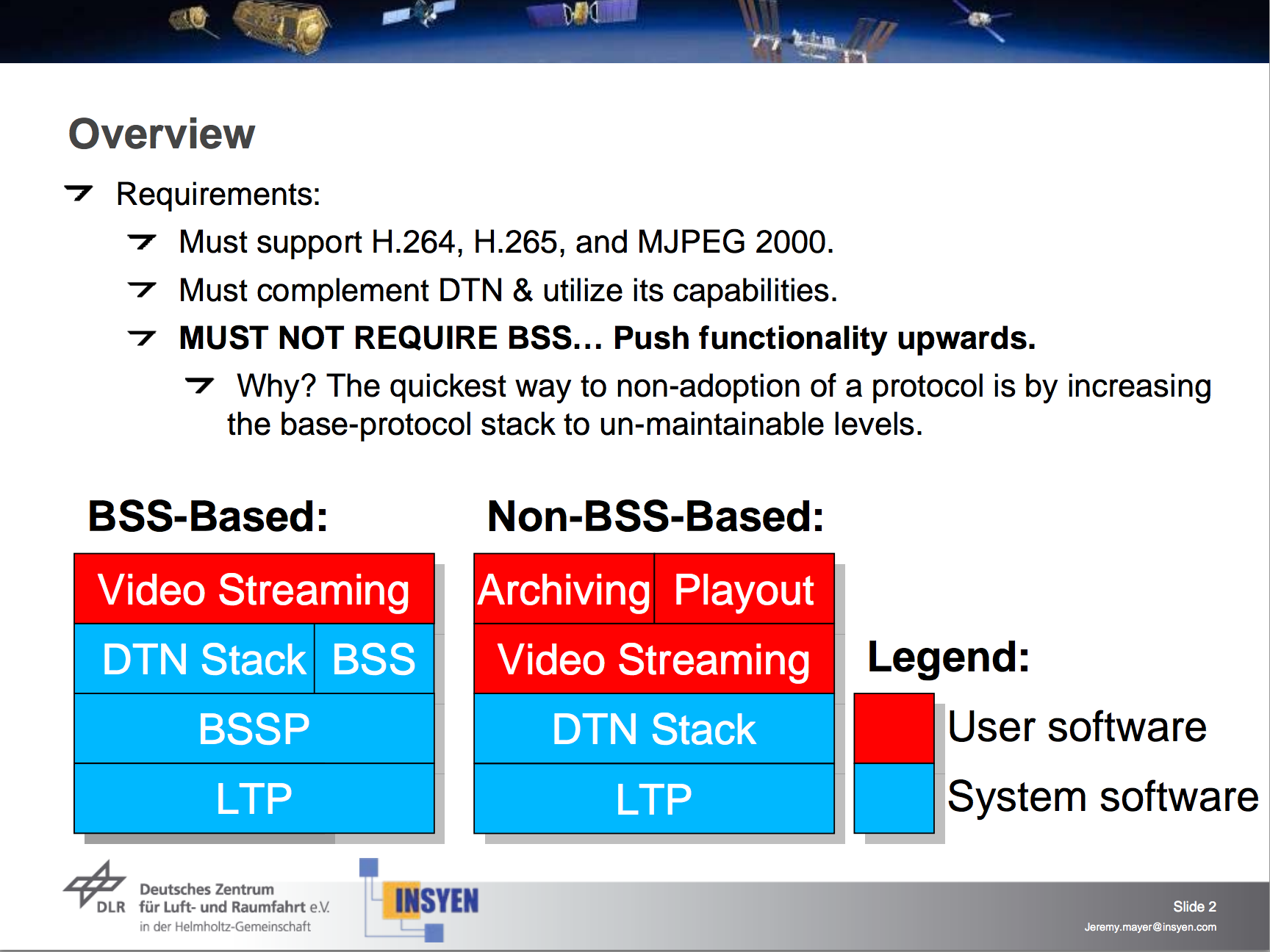 JPL Experience with Streaming
JPL has some applications that will ‘tunnel’ regular streamed video over BP, using the Bundle Streaming Service (BSS) and the Bundle Streaming Service Protocol (BSSP) convergence layer
Next Steps
SIS-MIA will take on the tasks of
Defining requirements for streaming services
Documenting existing approaches to streaming, with performance
Look at defining a common test suite to do ‘apples-to-apples’ comparisons